الاسعافات الاولية
عند حدوث نزيف في الانف يجب انحناء الرأس  الى الاسفل قليلا والضغط على منتصف الانف و في حال عدم توقف الدم الذهاب الى الطوارئ.
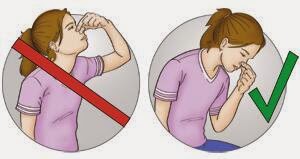 معلومة لا يجب رفع الانف كما في الصورة التالية.
الحروق
عند الحروق يجب ان نضع مكان الحرق ماء بارد لتخفيف منطقة الالم و نضع مرهم و عند وجود حروق كبيرة يجب ان نتصل بالدفاع المدني
ضمادات الجروح
كثيرا ما يصاب احدنا بجروح اثناء عمله و نستطيع ان نستخدم ضمادات الجروح لتسكين الجروح و معالجتها
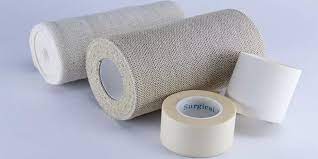